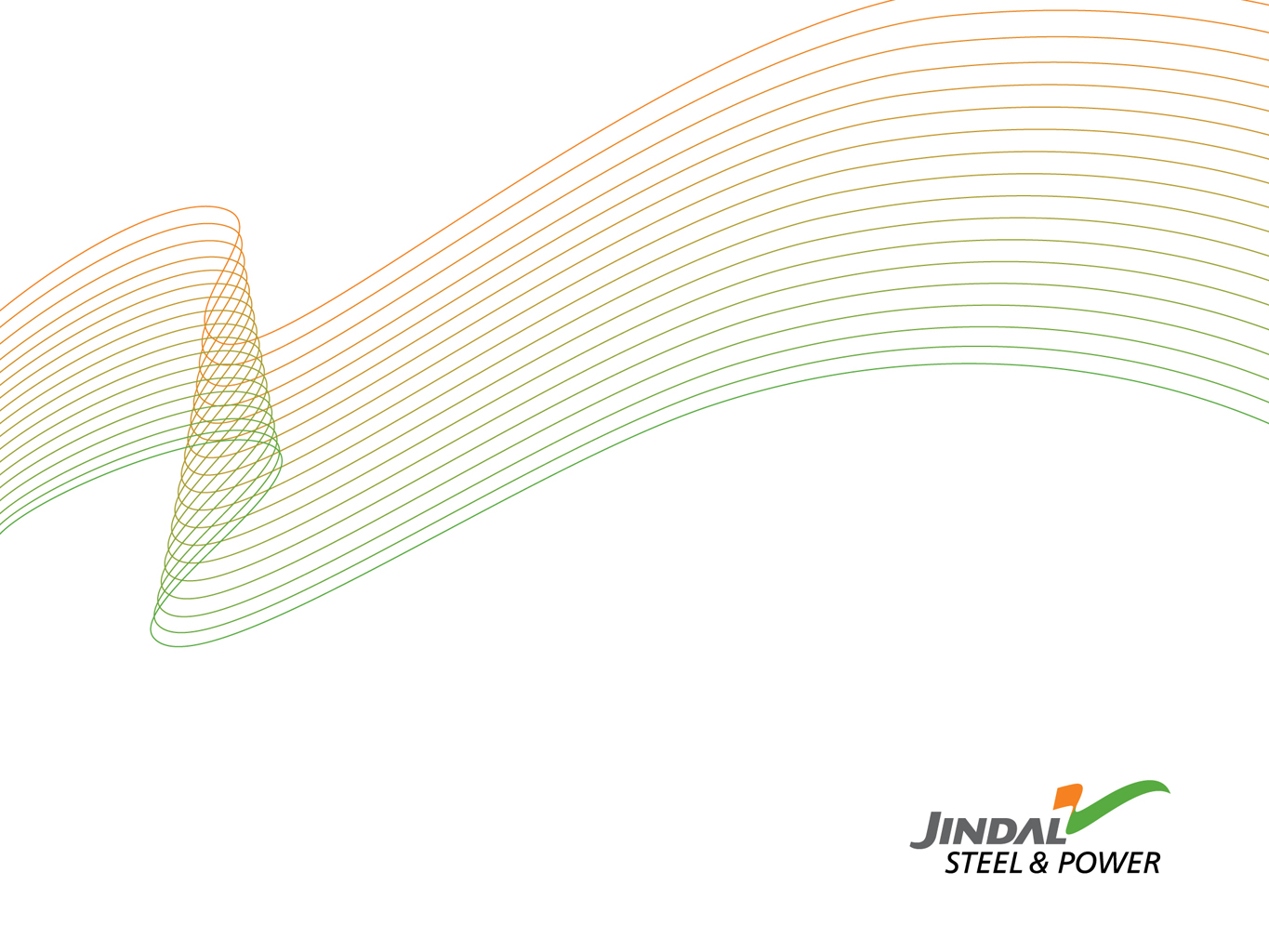 Presentation on 26% Sharing of Profit or 100% Royalty as  per provisions of MMDR Bill-2011
By:						                          D. N. Abrol
      ED – Raw Materials     
        Jindal Steel & Power Limited
1
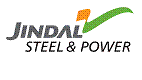 Mining Sector of India- A quick Glance
Mining Sector contributes 2.25 % to GDP of India

Mining sector employs nearly 1.5 Million people  Directly/ Indirectly.                                      (Source : http://www.ncbi.nlm.nih.gov/pmc/articles/PMC2847328/)

The contribution of mining sector to GDP is coming down in recent years

The cumulative growth of mining sectors during 2011-12 over the corresponding period of 2010-11 has contracted by approximately 3%

IIP data shows that the Mining output registered a negative growth of  2.7% in January as against a growth of 1.7% last year
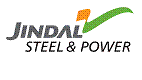 The  provision regarding sharing of 26% profit or 100% Royalty
We believe, the provision regarding sharing of 26% profit or 100% royalty in the draft amendment to MMDR Act is driven by noble intention of sharing the mining generated wealth with the impacted communities 


It seems to be inspired by the B.E.E  Act (Black Economic Empowerment Act) of South Africa
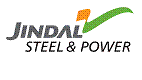 B.E.E – Black Economic Empowerment Act
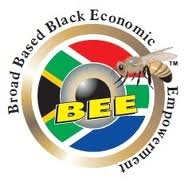 In 2004, BEE was introduced in South Africa in order to help the                             participation of HDSAs in the Industrial sector

BEE was aimed to promote employment, economic and social welfare and ecologically sustainable development. 

The BEE requires companies to have ownership by  Historically Disadvantaged South Africans (HDSAs) at a level of 15 per cent, increasing to 26 per cent by April 2014

The transfer of ownerships takes place at fair market value 

They have to pay for the equity they are acquiring

B.E.E is not limited to Mining it is applicable to other sectors  of the economy as well
4
9
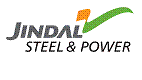 Since MPRDA regulations in 2002, mining sector growth in South Africa has been on decline
Growth rates in South African mining production
YoY change; Percent
2004
2005
2006
2007
2008
2009
SOURCE: Global Insight
1
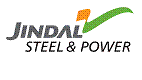 Against global trends, real capex into South Africa’s mining industry has shrunk
Real growth of capex for mining sector
(CAGR- Cumulative average growth rate 2001-2008) in Percent
Rank
Country
1
Chile
2
China
3
Australia
4
Brazil
5
Indonesia
6
Columbia
7
Russia
8
Peru
9
India
10
US
SOURCE: Global Insight
13/14
SA
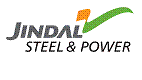 Some Views on Black Economic Empowerment Act
President Jacob Zuma stated that BEE has failed. Instead of redistributing wealth and positions to the black majority, it has resulted in just a few individuals benefiting a lot


Mr. Moeletsi Mbeki, brother of former South African president Thabo Mbeki has said that “BEE strikes a fatal blow” against the emergence of black entrepreneurship by creating a small class of unproductive but wealthy black crony capitalists 


Minerals Resources Minister of South Africa Susan Shabangu said on Sep 13 2010 that “ BEE has not achieved its aims”


South African Mining Development Association, Kio Advisory Services has said that “BEE  has failed to transform the sector”
7
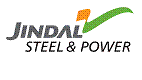 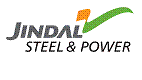 Payment required to be made under                                                                     Different provisions of Draft MMDR Bill-2011
Competitive Bidding  (U/S 13)

	Lease will be granted to successful bidder through competitive bidding process. The main criteria of bidding being:

	“a financial bid quoted either as a lump-sum recoverable in installments at the time of  mining or a percentage of royalty or a profit sharing of mineral production.”

	There will be a huge additional cost for undertaking mining activity in India

Annual Compensation [U/S 43 (1)]

	Holder of non exclusive reconnaissance license, High Tech reconnaissance cum exploration license or prospecting licensee will have to pay annual compensation to the persons holding occupation or usufructs or traditional rights on the surface of land on which license has been granted.

  	This compensation may be mutually agreed or in absence of such agreement, will be fixed by State Govt.
8
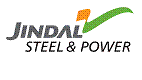 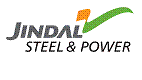 Payment required to be made under                                                                     Different provisions of Draft MMDR Bill-2011….contd
Annual Compensation (U/S 43(2)

        Leaseholder is liable to the persons holding occupation or usufructs and traditional rights:

i)       26% of PAT for Coal & Lignite mining and 100% royalty in case of other minerals to be paid by the mining lease holder.

This payment need to be made even in case of existing leases where affected persons are not identifiable.

The amount should be contributed each year to a “District Mineral Foundation”.

Provide employment, make payments & other provisions as per R&R policy of the State.
9
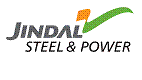 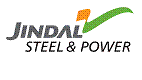 Payment required to be made under                                                                     Different provisions of Draft MMDR Bill-2011….contd
d)   Central Cess (U/S 44(1)

A new Central Cess not exceeding 2.5% is being levied.  


This will be collected in two ways-  an excise duty on indigenous consumption of ore or as a custom duty in case the ore is exported.

e)   State Cess  (U/S 45(1)

A new levy of State Cess at a rate not exceeding 10% of the royalty

Imposing both Central & State Cess will put a needless burden on the mining industry.

f)   Surface Rent  (U/S 24(1)(e)

In the earlier law, the surface rent was capped at a level equal to the land revenue. In the draft Act, no such cap is provided.

Such a provision, without a cap, may lead to State Govts. fixing surface rent at abnormal rates thereby significantly increasing mining cost.
10
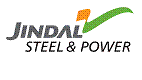 Indian Mining Industry will become Highest Taxed in the world
Currently  taxation in Australia -39% ,Brazil -35%, Chile 28%, Congo 36%, Russia- 35 % and China 32% , Canada 40%

The total effective taxation in Major mining countries of the world               averages around 35-40% 

In India It will become more than 60%- No other  country has imposed                                               
       such a high tax rate on its mining sector

It will make the domestic mining and mineral based industry globally uncompetitive 

Govt. Should not use tax policy to slow economic growth

It will hamper the growth and employment generation potential of the mining  Industry
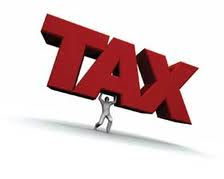 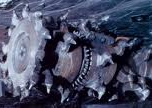 *Data Source: UBS Investment Research
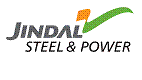 Taxes payable to the Govt. on Coal mining post Draft MMDR Bill-2011
Many other duties/ cess, levies & taxes of State and Central Govt. taken together the total taxes to be paid by the mining companies will be much higher.
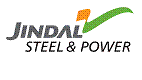 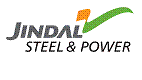 Huge Valuation Loss to Companies and Shareholders
Valuation loss of the Govt. companies is estimated to be                    Rs. 90,000 cr
 (Like CIL, MOIL, SAIL, NMDC, NALCO and few others)


Valuation loss of the private companies is estimated to be	      Rs. 35,000 cr (Like HINDALCO, BALCO, SESA GOA, JSW etc.)

This will impact the disinvestment program of the GOI                                                                                            and raising of money by private companies.

This will also seriously impact the valuation of small                                                                            shareholders of these companies.
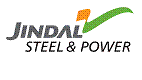 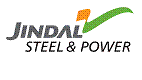 For the year ended on 31.3.2011:
 
     Profit after Tax			                  Rs. 	10867 Cr.
     Dividend to Govt.		                  Rs.	2217 Cr. (20.4% of PAT)
     Land oustees will get		                  Rs. 	2825.42 Cr.  (26% of profit)


Coal India will be required to pay under the new mining Bill 26% of  the profit out of Rs. 10867 Cr. profit , i.e. Rs. 2825.42 Cr. to the ‘District Mineral Foundation’. 

Govt. of India which is owner of about 90% shares will get 20.4 % of PAT  whereas and oustees will get 26% of PAT.  

The share of CIL which is selling currently at Rs. 326 will come  down by Rs 86 and may go down further as market sentiments as well as confidence will go down

Valuation loss of CIL will be around Rs.  53603 Cr.( Total Valuation = 2.06 Lac Cr. INR )

84% of PBT will  be distributed to Central/State Govts.
Coal India Ltd
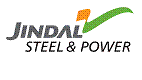 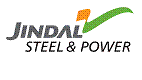 Revenue Loss to the Centre



 Annual revenue loss to the government on account of                   Rs.  10,000 cr
	various  taxes viz. income tax, dividend distribution tax
	and dividend (based on FY 2011)
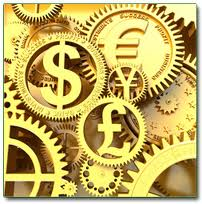 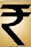 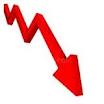 15
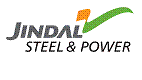 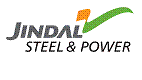 Adverse Impact on FDI
Canadian as well as Australian companies have expressed serious concerns over 26% profit sharing/ 100% Royalty Payment proposal of Govt. of India. 

This is a move away from free market economy, which is driving India’s economy

It will make mining a financially unviable proposition                                               for investors as the margin of profit is small in  case                                                     of several minerals.

Also, historically stricter license/regulations have                                                               provoked  non-compliance and evasion
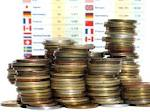 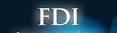 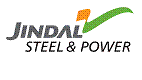 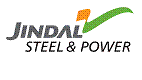 Inflationary Impact
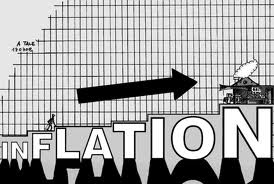 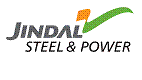 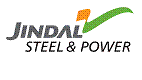 Social Impact
Annual payment of over Rs. 12,500 Cr. (outgo on account of Draft MMDR Bill-2011) is proposed to be used exclusively for a small number of affected persons

It will create pockets of “Rich ” in the mining  areas, leading to a huge disparity and dissatisfaction amongst the rest. 

People from other parts will start migrating to these areas

Land owners of other industrial projects will also  demand a similar payment for parting with their land
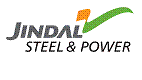 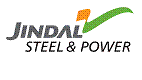 Social Impact…contd.
Industry will cut down on CSR expenditure, eliminating many good initiatives.

The objective of empowerment of all would be defeated due to difference in population density. 

Problem of identification of beneficiaries and multiple                      litigations amongst family members to derive                                          benefit  would adversely affect the project.

Whatever  funds  the State  Govt. provides for the development of the District  may be stopped after passing of the proposed Bill.
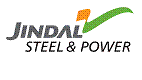 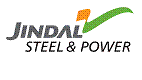 Discrimination against the Mining Industry
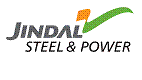 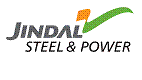 Utilization of Funds will be  a challenge
The mechanism for compensating the “impacted communities”                            has not been defined and is likely to be contentious.

Even at present, most development funds do not get fully utilized.

The District Mineral Foundation will be headed by DM and managed by a Board which will include the District Administration, mining lease holders, representatives of affected people, District Mining Officers and representatives of Indian Bureau of Mines.

A bulk of the funds could lie unutilized, while the industry starves for investment and the government loses tax revenues

 Like in many government facilitated schemes, there is a risk of  only a small fraction of the benefits reaching the intended beneficiaries
EFFECTIVE UTILIZATION ????????
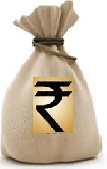 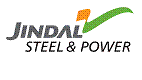 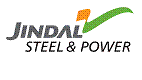 Views of  Dy. Chairman - Planning Commission
Dy. Chairman Planning Commission , Sh Montek Singh Ahluwalia, raised the red flag about the provision of profit sharing in draft amendment to MMDR act  stating that “it would discourage investments in the mining sector”. 

“Asking Business Houses to share a part of their profits is not a good idea”. “It is almost like saying  that a part of taxation should be privatized, this is not the way”.

He also feared that once this is implemented “then the funds would be invested without reference to any plan development for the region”. 
 
“There is no guarantee that this expenditure will be additional since states can divert resources they would have spent on the district to the other areas”.
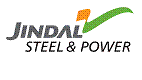 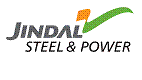 Views of Ashok Chawla Committee on Allocation of Natural resources on Issues with respect to Draft MMDR ACT
The current proposal for sharing benefits has certain limitations

It does not account for variations across minerals.

Limiting to specific individuals may exacerbate inequality and bring out issues of absorptive capacity. 

In addition there are a number of other administrative problems, viz. 

Profits are volatile and calculations can be subject to manipulations. Besides, any social cost should logically be included as part of the cost of operations. 

Establishing transfer prices is a problem since in many instances the mining division of a steel company may not have separate accounts. Hence accounting separation has to be in place. 

Linking the rate to the royalty will limit the extent to which royalty rates can be set since an increase in royalty will automatically trigger an increase in this payment.
23
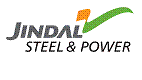 Distribution of Royalty by district
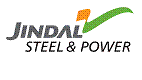 50
The  Chawla Committee undertook an analysis of what would be the likely distribution of royalties for the major minerals . 

Table above depicts the resulting distribution of revenue per capita by districts.

It is extremely skewed. Only 15 districts will have a per capita royalty revenue of more than Rs. 1000 per person per year. 

Most districts (520) will have no revenue to speak of 

50 districts will have a per capita royalty revenue of less than Rs. 100 per person per year.
24
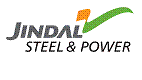 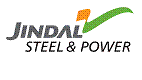 Views of Dr. Bibek Debroy on Draft MMDR Act and Profit Share
Because of assorted reasons, sharing 26% of profit is a bad idea

How does one handle captive mining? 

Shouldn't existing CSR and R&R expenditure by companies also be integrated into whatever is proposed to be done with this "additional" royalty?

How is displacement due to mining different from displacement due to some other kind of economic activity?

How is displacement caused to tribals different from displacement caused to non-tribals? 

How about giving companies a choice of either paying additional royalty or improving social and physical infrastructure
25
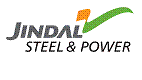 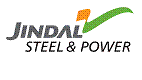 Mineral Resource Rent Tax- Australia
Applicable only to Iron Ore & Coal Mining companies having profit                                                    more than $ 50  Mn

A number of exemptions & relaxations have been announced keeping in mind                               the competitiveness of mining industry & impact on new investment proposals  i.e 

25% extraction allowance to shield from MRRT, the imported know-how and capital that mining companies bring for mineral extraction.                                                                  (The MRRT net rate therefore will be 30% - 7.5% =  22.5%)

Set off of new capital expenditure incurred after 1st July 2012 upfront

Uplift rate for un-deducted  expenditure under MRRT is proposed at long term bond rate plus 7% p.a. 

Unused credits for royalties paid will be uplifted at long term bond rate plus 7% p.a

Set off is allowed for investment in construction phase of a project from another project which is in production.
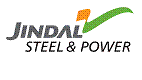 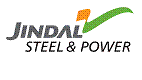 Mineral Resource Rent Tax- Australia.. Contd.
The net effect of MRRT is overall increase of 1 - 5%  tax depending on different projects i.e. from 39% previous taxation to maximum 44% post MRRT

Have established a consultative process by framing a policy transition  group. This will allow affected businesses  to further deliberate on the provisions of MRRT.
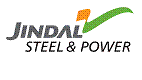 Submissions
The proposed amendment in its present form will have a catastrophic impact on all stakeholders with little certainty of delivering benefits to the broader communities. 


It will hamper employment generation, competitiveness, Long term growth prospects of the mining sector.


Firstly it must be determined as to what is the total taxation which the miner can bear,  Secondly what is the international rate of taxation/ Royalty.  only after ascertaining the above the royalty/total taxes may be determined
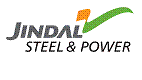 Submissions …Contd.
Royalty based approach: 
An amount not exceeding 26% of royalty as proposed by ministry of mines may be collected from the concerned mining lease holder irrespective whether it is Coal or any other Mineral. 

It may be mentioned here that the approach of charging 26% of profits will be very challenging as it will be difficult to calculate costs & determine profits particularly in case of Captive miners

Globally the effective taxation on mining is in the range of 30-40%. This level of taxation is kept as such to strike a balance between what a mine owner could payout easily as well invest some funds to fuel the further growth. 

Presently effective tax in India is already above 40%, after the proposed this new amendment it will become more than 60% which is too high a levy as compared to Global taxation and thus will adversely affect the growth of the domestic mining sector and will make it globally uncompetitive and will encourage illegal mining.

The mechanism of the distribution of this huge sum of money collected is not very clear thus there is a possibility that funds may lie unutilized while the industry starves for funds
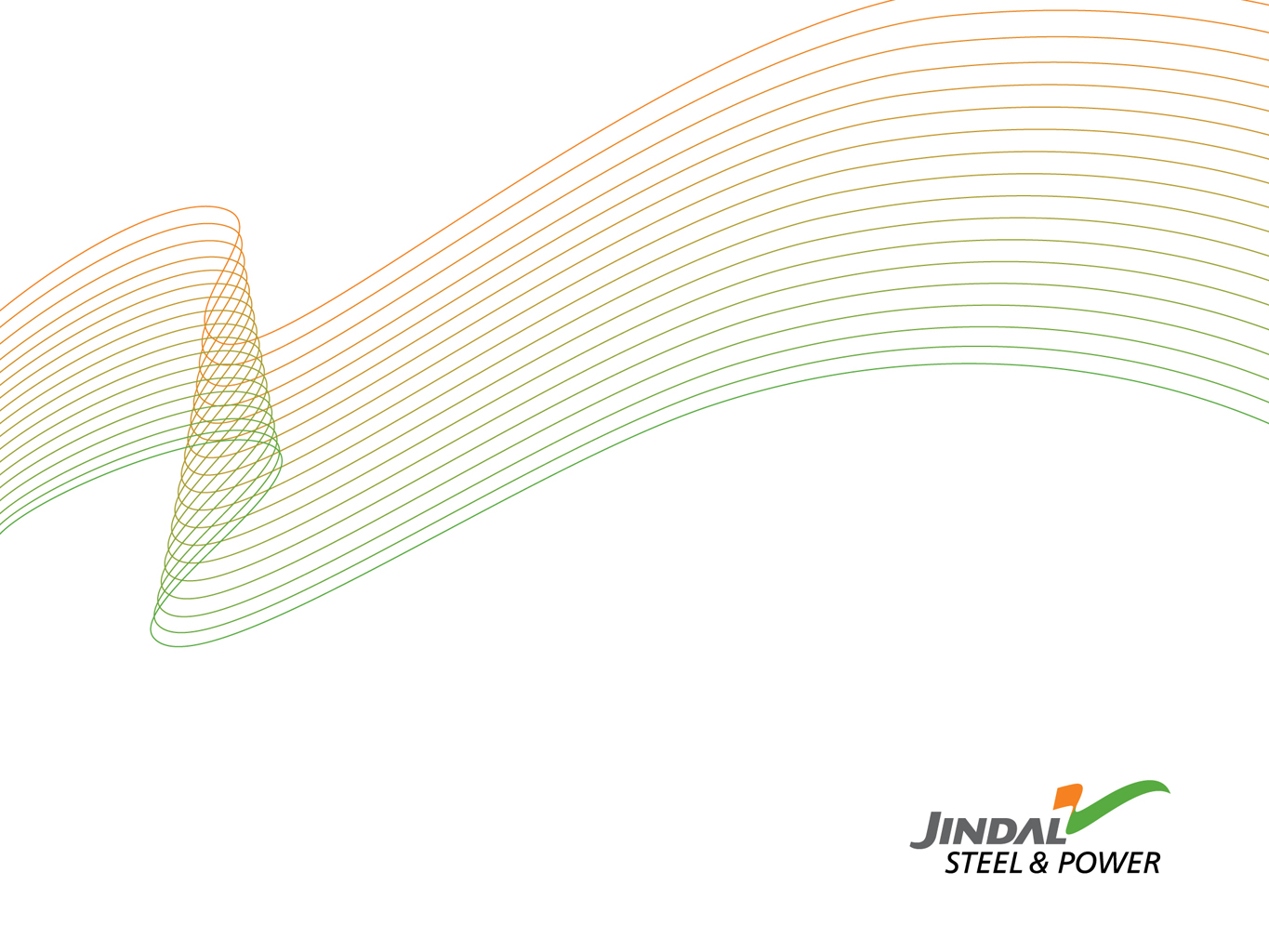 Land Acquisition and R&R Bill (2011)
30
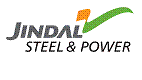 Land Acquisition and R&R Bill (2011)
80% consent of PAF :
will be required by the state Govt. for acquiring land for private companies

2.   Compensation of land  :
Will be 4 times the circle rate in Rural areas and 2 times in Urban Areas

3.   R&R Provisions will be applicable  : 
When Pvt Companies acquire 100 Acres or more Land in Rural Areas or 50 Acres or more land in Urban Areas
Also when state Govt. acquires part of Land and part of Land is acquired by Pvt. Negotiations
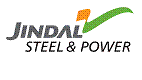 Process of Land Acquisitions has been made cumbersome


Carrying out social Impact assessment study in consultation with Gram Sabha or equivalent body in Urban areas

Public hearing to be held to ascertain the views of affected families
An expert group will examine the social Impact assessment study
      The expert group comprising of 
Two non official Social Scientists, Two experts in Rehabilitation, A technical expert in the subject relating to the project
Then the proposal will be examined by a committee headed by Chief Secretary consisting of secretaries of Departments of 
Finance, Revenue, Rural Development, Social Justice, Tribal Welfare, Panchayati Raj and three non official experts from relevant field


And will  recommend:-

Bare minimum area for Land Acquisition which ensures minimum displacement
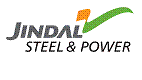 5. Notification of acquisition U/S 11(1) will be issued after Consultation with Gram Sabha / Municipality/ Autonomous Council

6. Administrator will prepare R&R Scheme U/S 17(1)

7. Public hearing for R&R
After completion of Public hearing the administrator will submit draft R&R scheme 

8. R&R entitlements in the Bill have been made exorbitant

9. Retrospective Effect: 
Provisions of LARR Bill 2011 will be applicable when
               a) Award has not been made under Land Acquisition Act 1894
Or
               b)  Possession of Land has not been taken
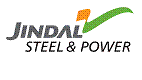 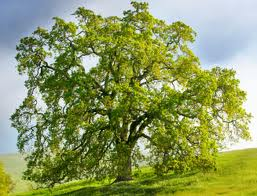 THANK YOU